Advanced CalculusSecond ClassPolar CoordinatesBy Dr. Jawad Mahmoud JassimDept. of Math.College of Education for Pure SciencesUniversity of BasrahIraq
4: Area in the Plane
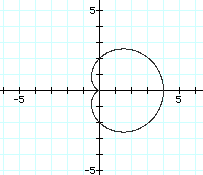 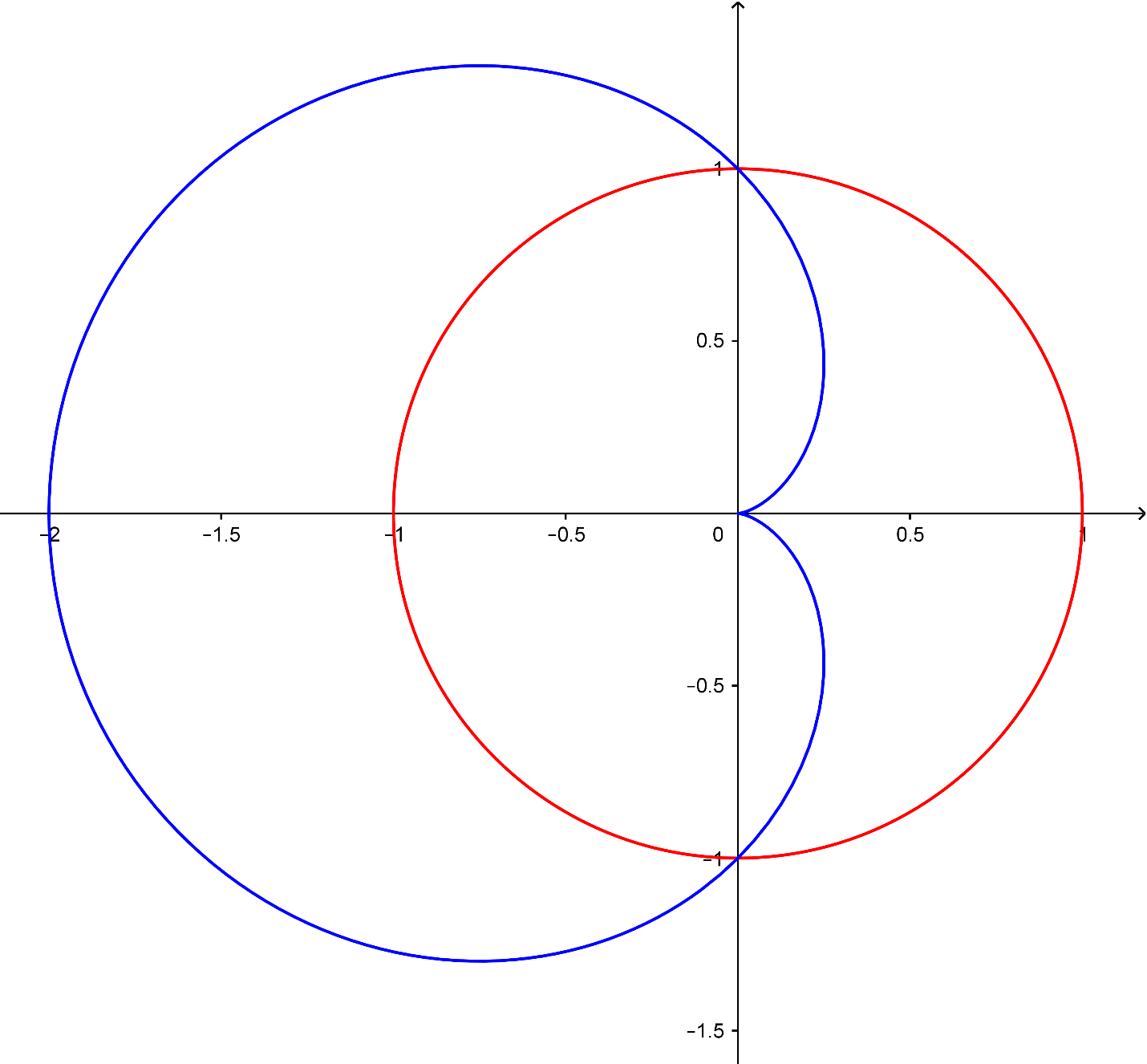 5: Length of a Polar Curves:
6: Average Value: